Welkom 4 Havo.
Planner aankomende 2 uur.
Start maken H3 belastingen.
Vanuit tara bekeken
Vanuit sofie bekeken.
Prisoners-dilemma omdat?
Wij zien dat ze allebei beter af zijn als ze beide zwijgen.
Daarentegen zullen ze dat beide niet doen omdat:
Ongeacht wat de ander kiest, het is voor het individu altijd beter te bekken..
Wanneer er 1 keuze altijd beter is dan de andere, spreken we van een dominante strategie. 
Er is een punt waar ze beide beter af zijn (zwijgen/zwijgen was 3-3 terwijl bekennen 10-10 was)
Hoofdstuk 3: Werken en belasting betalen.
Wanneer je inkomen verdiend (via de productiefactoren; loon, winst, huur, rente, pacht) ga je hierover belasting betalen.
Je betaald belasting aan de overheid die dit geld gebruikt voor subsidies/uitkeringen en overheidsconsumptie.
In hoofdstuk 3 gaan we kijken naar de te betalen belasting wanneer je loon verdiend.
Ter introductie.
Lees bladzijde 16, en maak opgaves 3.1 en 3.2
Je hebt hiervoor 10 minuten. Lees in eerste instantie zelfstandig de tekst, maak daarna pas de opgaves. De eerste 5 minuten wordt er niet overlegd, daarna mag je bij het maken van de opgaves overleggen.
10
12
13
11
10
9
8
5
6
7
4
3
1
2
3.1 en 3.2
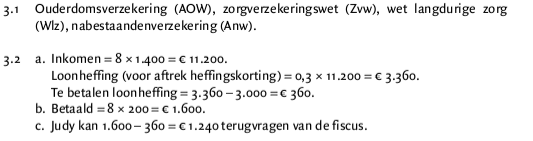 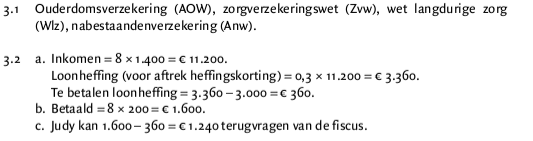 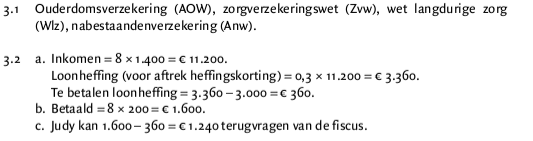 TLDR:
Wanneer we loon verdienen, betalen we belasting hierover. Deze belasting wordt door de werkgever ingehouden. De belasting die je moet betalen over je loon noemen loonheffing.
Je hoeft niet de volledige loonheffing te betalen, je hebt namelijk recht op een korting, de heffingskorting genoemd.
Bij een klein baantje is de heffingskorting vaak groter dan de loonheffing, dan hoef je dus helemaal geen belasting te betalen. 
Wanneer je teveel belasting hebt betaald tijdens het jaar krijg je dat aan het einde van het jaar  terug, wanneer je te weinig hebt betaald moet je dat aan het einde van het jaar bij betalen.
Belasting in Nederland.
In Nederland is er niet één belastingpercentage, maar stijgt het belasting percentage wanneer je inkomen stijgt.
Maar hoe berekenen we precies hoeveel belasting we moeten betalen?
Eerst gaan we het bruto jaarinkomen berekenen.
Dat is het totale inkomen wat je zou verdienen als je geen belasting en premies zou hoeven te betalen.
Je hoeft niet over het totale inkomen belasting betalen, er zijn uitgaves die je maakt die je van dit totale inkomen mag aftrekken voordat de inkomensbelasting wordt berekend.
Denk aan: pensioenpremies, rente over een hypothecaire lening van je huis, reiskosten als je met het OV reist naar werk en giften aan goede doelen.
Dit noemen we aftrekposten.
Wanneer we het bruto jaarinkomen – aftrekposten nemen houden we het belastbaar jaarinkomen over. 
Hierover gaan we belasting betalen.
Voorbeeld:
Bruto jaarinkomen van 50.000
Aftrekposten van 10.000
Belastingpercentage = 25% over het gehele inkomen.
Heffingskorting van 5.000.
Het inkomen waar we belasting over hoeven te betalen is 50.000 – 10.000 = 40.000
Hierover betalen we 25% belasting. = 40.000 * 0.25 = 10.000
Dit hoeven we niet volledig te betalen, we hebben nog recht op een heffingskorting van 5.000
Dus we betalen 10.000 – 5.000 = 5.000 loonbelasting.
Maak opdracht 3.4ze verdiend 13 maanden salaris.
5 minuten de tijd, de laatste 2 minuten mag je overleggen. Probeer eerst zelf de sommen te maken.
Kom je niet uit							een deel van de opgave, sla deze							over.
5
4
3
1
2
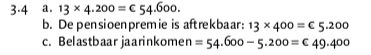 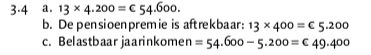 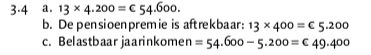 belastingpercentage
In ons voorbeeld gingen we ervanuit dat we een belastingpercentage hadden van 25% wat we moesten betalen over ons belastbaar inkomen.
Daarentegen betalen we in Nederland verschillende belastingpercentages over verschillende gedeeltes van ons inkomen.
Bladzijde 18, tabel 3.2
Wat zien we?
als ons belastbaar inkomen 19.922 is, betalen we daarover 36.55% belasting.
Als ons belastbaar inkomen 33.715 is, betalen we over de eerste 19.922 (schrijf 1) 36.55% belasting. En over de resterende onbelaste 13.793 (33.715 – 19.922) 40,4% belasting.
Als ons belastbaar inkomen 66.421 is, betalen we over de eerste 19.922 3(schrijf 1) 36.55% belasting, over 13.793 (schrijf 2) 40.4% belasting, en over de resterende 32.706 (66.421 – 19.922 – 13.973) 40.4% belasting.
Lees zorgvuldig door bladzijde 18.
Maak opdracht 3.5. Zorgvuldig lezen, tevens de toelichting bij de tabel 3.2 en 3.1. Deze opdracht gaan we morgen in alle rust bespreken.

t/m 3.5 = tevens het HW
Planning vandaag.
Korte terugblik afgelopen les. 
Opdracht 3.5 nabespreken.
Uitleg gemiddeld en marginaal heffingstarief.
Uitleg proportioneel/progressief en degressief.
Uitleg nivellerend/denivellerend en geen invloed op de inkomstverdeling.
Maken opdracht 3.6 en 3.7 nabespreken.
HW: t/m 3.9
Voorbeeld:
Bruto jaarinkomen van 50.000
Aftrekposten van 10.000
Belastingpercentage = 25% over het gehele inkomen.
Heffingskorting van 5.000.
Het inkomen waar we belasting over hoeven te betalen is 50.000 – 10.000 = 40.000
Hierover betalen we 25% belasting. = 40.000 * 0.25 = 10.000
Dit hoeven we niet volledig te betalen, we hebben nog recht op een heffingskorting van 5.000
Dus we betalen 10.000 – 5.000 = 5.000 loonbelasting.
Open bladzijde 18
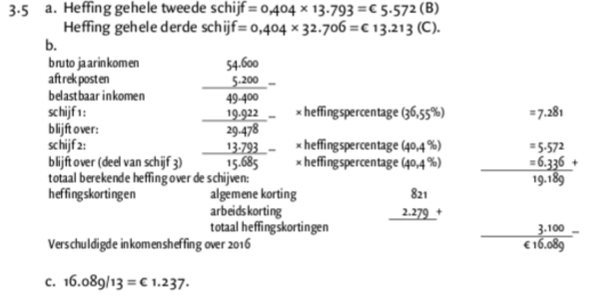 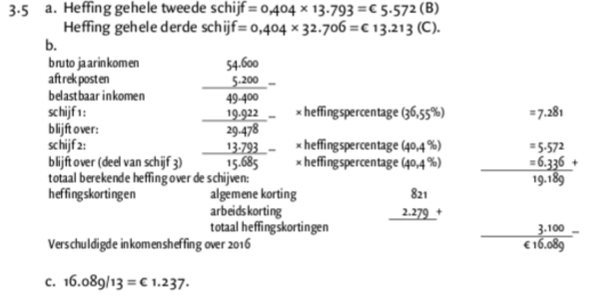 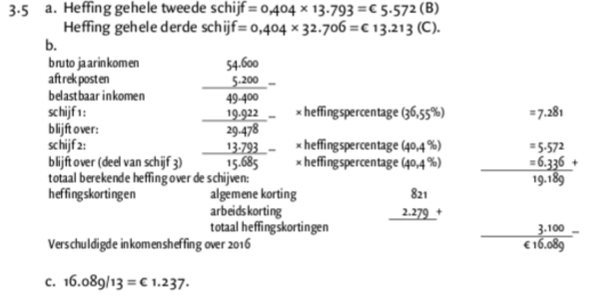 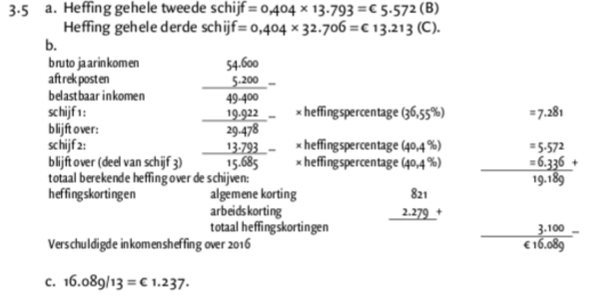 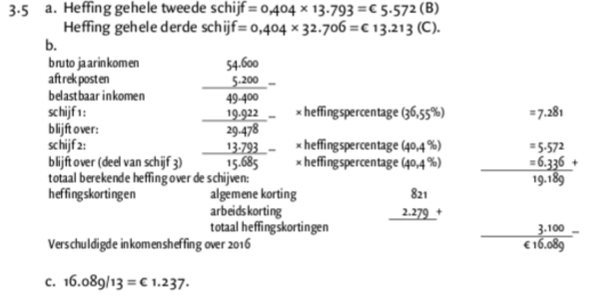 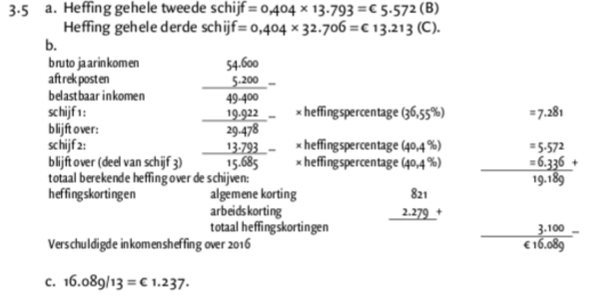 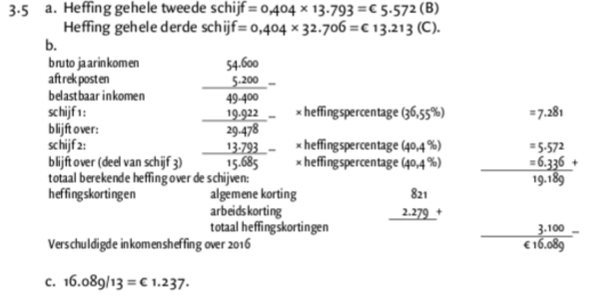 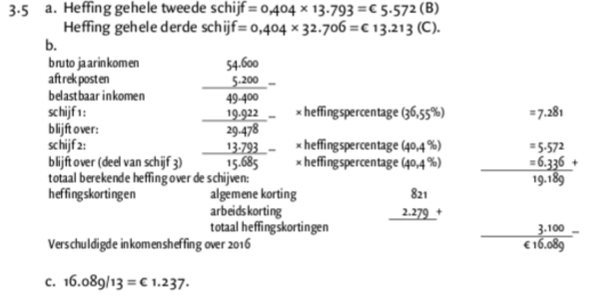 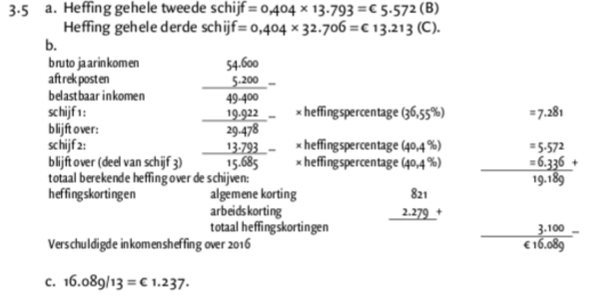 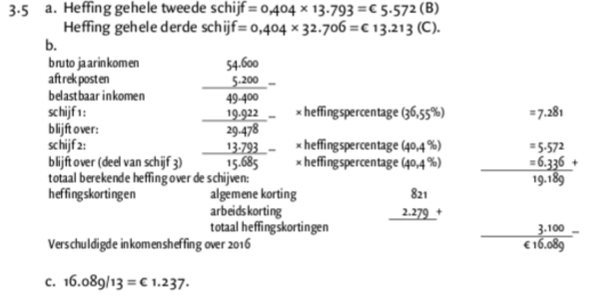 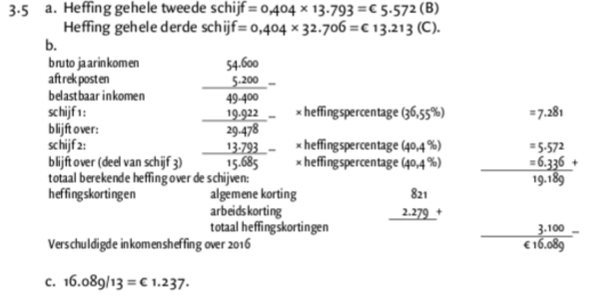 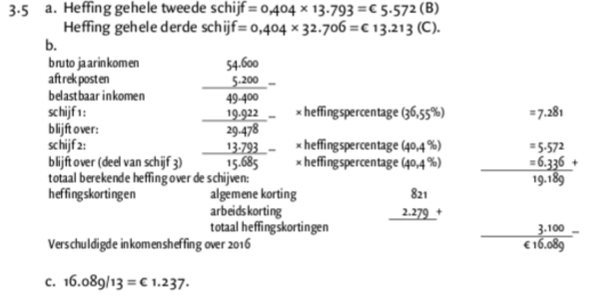 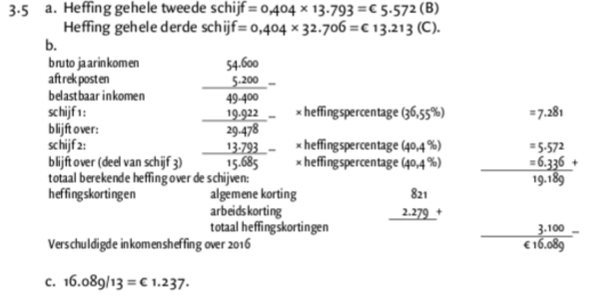 Gemiddelde heffingstarief.
Het gemiddelde heffingstarief = inkomensheffing (16.089) / brutoloon (54.600) * 100%.
Berekend hoeveel je gemiddeld je over je loon belasting betaald.
Het marginale heffingstarief = het percentage wat je aan loonbelasting betaald over je laatst verdiende euro. Cq de 49.400 euro (belastbaar inkomen) valt in schrijf 3, dus je betaald over je laatst verdiende euro 40,4%.
Type belastingsystemen: proportioneel.
Als je over al je inkomen hetzelfde belastingpercentage betaald. Noemen we dat een proportioneel belastingstelsel. Bvb over alles 50%.
Dit heeft geen effect op de inkomensverdeling. 
Stel persoon A verdien 100 euro, persoon B 50 euro. 
Persoon A verdiend dus 2x zoveel als persoon B.
Na belasting verdiend persoon A 50 euro (tenslotte 50 euro belasting), persoon B verdiend nog maar 25 euro (tenslotte 25 euro belasting).
Na belasting verdiend persoon A nog steeds 2x zoveel. De inkomensverdeling is niet aangepast.
Type belastingsystemen: progressief
Wanneer je een hoger belastingpercentage gaat betalen naarmate je meer gaat verdienen, zoals in het voorbeeld. Noemen we dit een progressief belastingstelsel.
Dit werkt nivellerend (de inkomens komen na belasting relatief dichter bij elkaar te liggen).
Stel persoon A die 100 verdiend betaald gemiddeld 50% belasting, persoon B die 50 verdiend betaal gemiddeld 40% belasting.
Voor belasting verdiend persoon A 2x zoveel.
Na belasting verdiend person A 50, en persoon B 30 euro.
Het is inmiddels minder dan 2x zoveel. Inkomen zijn relatief dichter bij elkaar gekomen.
Type belastingsystemen: degressief
Wanneer je een lager belastingpercentage gaat betalen naarmate je meer gaat verdienen, zoals in Amerika. Noemen we dit een degressief belastingstelsel.
Dit werkt denivellerend (de inkomens komen na belasting relatief verder van elkaar vandaan te liggen).
Stel persoon A die 100 verdiend betaald gemiddeld 50% belasting, persoon B die 50 verdiend betaal gemiddeld 60% belasting.
Voor belasting verdiend persoon A 2x zoveel.
Na belasting verdiend person A 50, en persoon B 20 euro.
Het is inmiddels meer dan 2x zoveel. Inkomen zijn relatief verder van elkaar af komen te liggen.
Maak opdracht 3.6 en 3.7
Wederom 14 minuten de tijd, je mag overleggen.
14
12
13
11
10
9
8
5
6
7
4
3
1
2
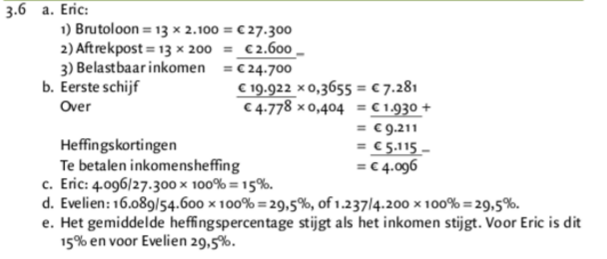 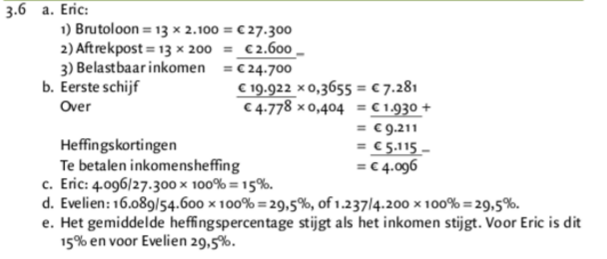 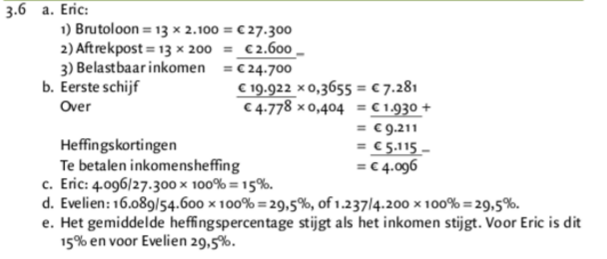 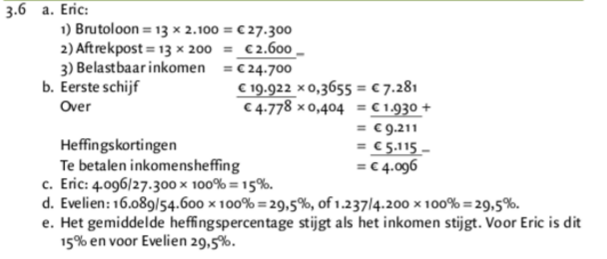 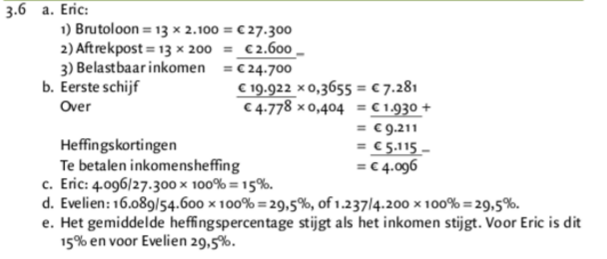 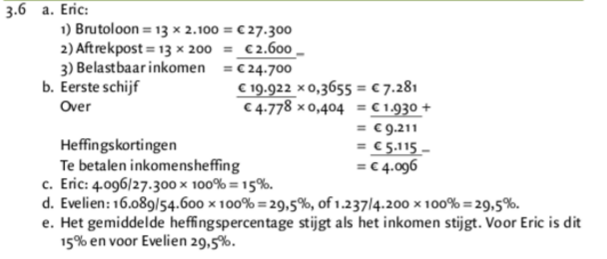 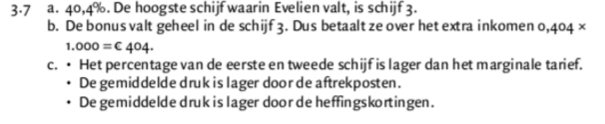 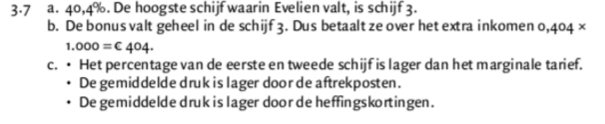 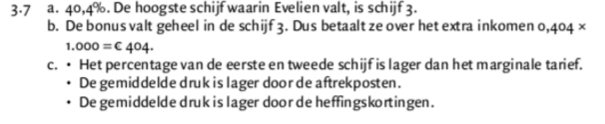 Zelfstandig aan de slag/hw tm3.9